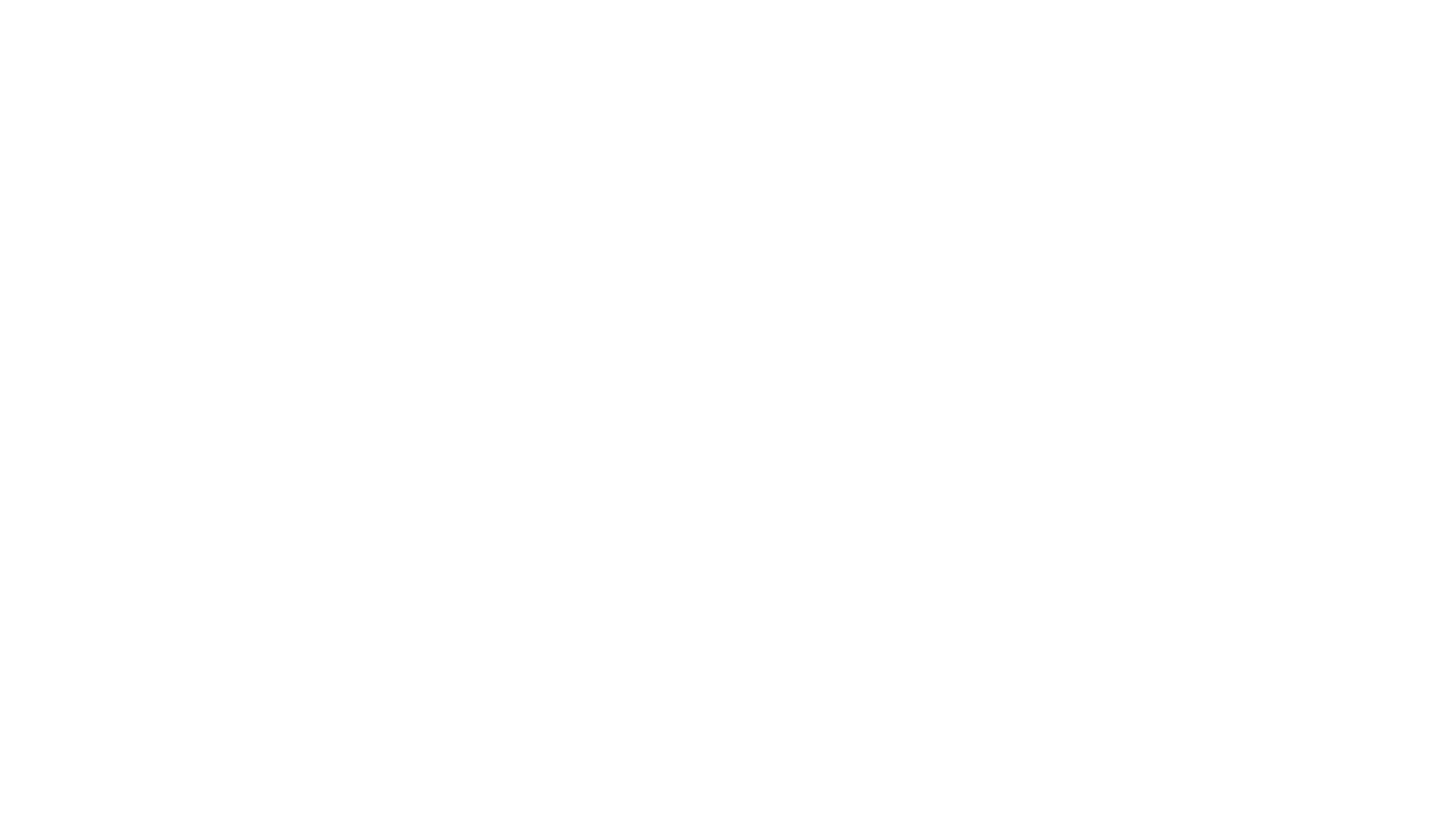 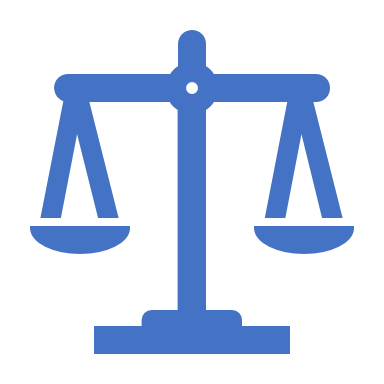 doc. Ing. Pavel Šenovský, Ph.D.
Modeling of Decision processes
Balance models
Wassily Leontief
Prof. Wassily Leontief (1906-1999)
Since 1932 Harward University
1973 Nobel prize for economy
Model of general equilibrium
Input-output analysis
Input – output model
quantitative economic technique that represents the interdependencies between different branches of a national economy or different regional economies
Leontief used the model to quantify impact of the World War II on the Economy of USA
Method is usable also to not strictly economical problems – like evaluationg impact of large disruptions of infrastructure 
See Hazus https://www.fema.gov/hazus
Input data – large problem
The tables describing „communication“ between branches of the economy are required
Its formulation is complicated – if attempted, it is available 5 – 7 years after
Data represent snapshot of the economy of that time
Not all countries even try
Where to next?
Since snapshot of the whole economy is complicated it is possible to simplify by analyzing smaller chunks of data, i.e. data of the region or a single company
This simplification leads to Balance models
Other approach - analyze only the connections, do not try to quantify it -> modelling of interconnections in critical infrastructure
Balance models - purpose
Definition
They are formalizing connections between basic materials, energetical requirements etc. of modeled system. Realization of these connections is required for transformation of the inputs to outputs.

Model form: systems of (usually linear) equations
How do we create model
Identification of the elements of the model
Identification of connection between them
Definition of parameters and variables of the model
Formulation and quantification of the model
Model solution
1. Identification of model elements
Products
Semi-finished product
Raw materials
fuel
energy
wrapping
…
Elements of model
2. Identification of connections
Definition of parameters and variables
Semi-products and products
yj … production of j-product (or semi-product) for usage outside of the model
xj …overall production of product j without looking at where it will go
xij …usage of product i for production of xj units of the product j
Definition of parameters and variables
Material inputs
si …amouth of the matial needed to fullfill needs of the customers
xij = aij * xj			si = sij * xj

where
aij … specific need of semiproduct i
sij … spec. Need of material inputs for unit of semi-product/product
Formulation and quantification of the model
Realization in two phases
Model of connection between the products
Balance model

(may be supported by capacity model)
Modeling of inter-product connection
Overall amount of produced final products equals the sum of customer needs (of the products) and its usage for production of the different products

xk = xk1 + xk2 + … + xkn	or we can use xij from deffiniton of material inputs
xk = ak1x1 + ak2x2 + … + aknxn
Balance of inter-product connections
x1 = a11x1 + a12x2 + … + a1nxn
x2 = a21x1 + a22x2 + … + a2nxn
…
xn = an1x1 + an2x2 + … + annxn
Balance model for amount of material input
sp = sp1 x1 + sp2x2 + … + spnxn

s1 = s11x1 + s12x2 + … + s1nxn
s2 = s21x1 + s22x2 + … + s2nxn
…
sm = sm1x1 + sm2x2 + … + smnxn
Solution using IT
Usage of matrixes more appropriate
A square matrix of type (n, n) of specific usage of the semi-products aij. Majority of the matrix elements will equal to zero (semi-product is not used to produce product xi)
x vector of overall production of the product xj.
y vector of production going outside of the model
Solution using IT
B matrix of type (m, n) consists of specific usage coef. of the material inputs needed to produce products and semi-products sij
s vector of overall needs of materials si we search for
Equations using the matrix
x = y + Ax

Model of usage of material and energetical inputs

Bx = s
Capacity model
Used for estimation of feasibility of the plan from capacity point of view

Cx = f

where
C … rectangle matrix of type (r, n), where r is number of machines, production lines …(usually in hours needed for production of the unit)
f … vector of the type (r,1) searched for requirements on length of use of the machines …
Specific needs of semi-products
Model of inter-product connections
Model expressed as matrix
Usage of raw materials
Capacity balance
Expressed as matrix
Solving balance model
x = [E - A]-1y 
Or [E - A]-1 = U
x = Uy
Where 
E … unit matric 
U … square inverse matrix to matrix[E-A]-1. Its elements uij are overall specific needs of semi-rpoducts for needs of production
Resulting matrix U
Application to Continuity management
Balance model allowed us to understands the structure of the production
By applying constrains to various components to simulate impact of the accident we gain capability to simulate impact to the production as whole
Interpretation of the results can be used as basis for planning for accident
IIM – input – output interoperability model
Mathematically very similar – original:
x = Ax + c
x = the Production Vector in individual economic sectors; 
A = the ConsumptionMatrix that enables the definition of links between sectors; 
c = the External Demand Vectorfor the outside of the modelled system
IIM
IIM
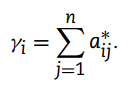 Dependency index
(row summation)
The dependency index expresses the robustness of an infrastructure with respect to the inoperability of the other infrastructures
it represents the maximum inoperability in infrastructure i when every other infrastructure is fully inoperable
Dependency index - interpretation
. The greater the decrease in gi (when gi < 1), the better infrastructure i can maintain its working capabilities
Influence gain (column summation)


A large value of rj means that the inoperability of j-th sector induces significant degradation to the system
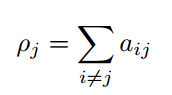 Hazus – different approach to hazard evaluation
Vulnerability curve
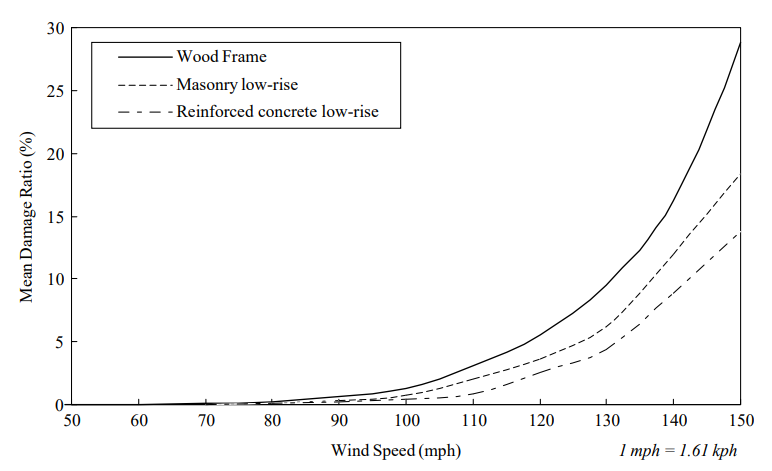 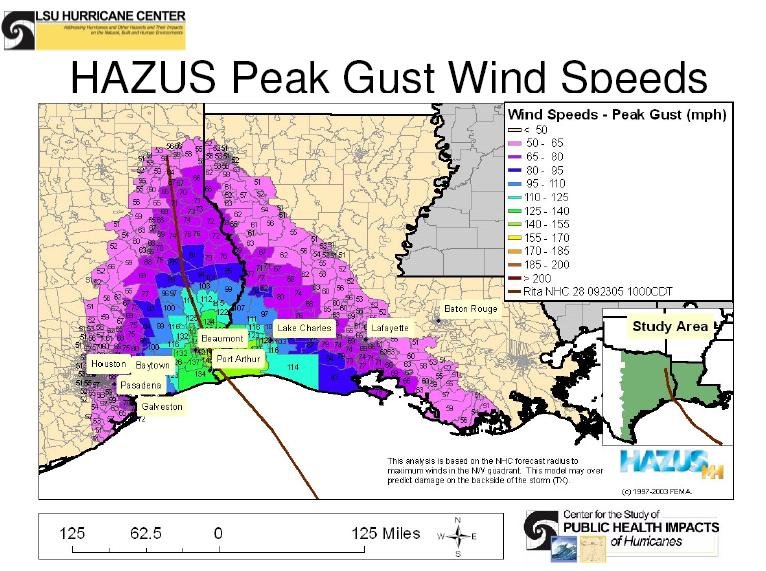 im
IIM
Impact on production
Damage to facility
Impact on other regions